Теплопередача. Виды теплопередачи
Теплопроводность
это вид теплопередачи, при котором энергия передается частицами, имеющими большую энергию, частицам, имеющим меньшую энергию ( от нагретой части тела к холодной).
Конвекция
это вид теплопередачи, при котором тепло переносится самими струями газа или жидкости.
Излучение
это вид теплопередачи, осуществляемый путем излучения более нагретым телом, распространения излучения и его поглощения менее нагретым телом.
Внутренняя энергия
Теплопередача
Теплопроводность
Излучение
Конвекция
1. Человек не чувствует прохлады на воздухе при температуре    , но в воде мерзнет при температуре           . Почему?
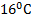 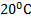 2. Каким способом охлаждается воздух зимой при открытой форточке?
3. Один из способов поддержания определенной температуры в космическом корабле или спутнике заключается в том, что оболочку спутника делают двойной и её внутреннюю полость заполняют газом (например, азотом). Этот газ при помощи вентилятора заставляют двигаться около тепловыделяющих приборов и переносить энергию к оболочке. Почему приходится пользоваться вынужденной конвекцией?